PROPRIEDADE INTELECTUAL
Propriedade Intelectual
Sistema criado para garantir a propriedade ou exclusividade resultante da atividade intelectual nos campos industrial, científico, literário e artístico. 

Reconhece a inteligência e a criatividade humana.
INSTITUTO NACIONAL DA PROPRIEDADE INDUSTRIAL -  INPI
Gere o sistema de propriedade industrial no país

Concede patentes (de invenção e de modelo de  utilidade)

Concede o registro de marcas e desenho industrial

Reprime as falsas indicações geográficas e a  concorrência desleal


Acervo: mais de 20 milhões de documentos no 
banco  de  patentes
Fonte: Palestra INPI
Instituições Internacionais e Brasileira
WIPO – World Intelectual Property Organization:
Os depósitos de patentes de todo mundo são reportados pela WIPO
PCT (Patent Cooperation Treaty) – The International Patent System (1970)
http://www.wipo.int/pct/en/faqs/faqs.html
USPTO – United States Patent and Trademark Office
http://www.uspto.gov/
JPO  - Japan Patent Office
https://www.jpo.go.jp/
EPO - European Patent Office
https://www.epo.org/index.html
INPI – Instituto Nacional de Propriedade Industrial
http://www.inpi.gov.br/
[Speaker Notes: Desde o inicio da década de 80 do século passado, o número de pedidos de Patente tem vindo a aumentar consideravelmente, para os pedidos 
efetuados ao abrigo do tratado PCT desde 1986 (do inglês, Patent Cooperation Treaty), e que é, atualmente, o modo mais eficaz de efetuar um 
pedido de patente numa multitude de países (desde que os mesmos sejam signatários do referido tratado).

O PCT é um tratado multilateral que permite requerer a proteção patentária de uma invenção, simultaneamente, num grande número de países, por intermédio do depósito de um único Pedido Internacional de Patente. Este tratado conta com 146 países signatários (até Março de 2013), entre eles o Brasil. O PCT tem um objetivo principal: simplificar e tornar mais eficientes e econômicos os métodos anteriores e tradicionais de requerer a proteção de patente de invenção, em diversos países, no interesse dos usuários do sistema de patentes e dos Institutos, que tem a responsabilidade de administrá-lo. O PCT facilita a obtenção de patentes nos países contratantes, prevendo o depósito de um Pedido Internacional, que pode em seguida ser processado nos diversos Escritórios Oficiais nacionais ou regionais dos Estados Contratantes do PCT. O PCT permite que o pedido feito num país seja enviado para as outras nações designadas pelo depositante. O PCT apresenta o propósito de disseminar de modo mais eficaz o conhecimento técnico contido na documentação da patente.]
PROPRIEDADE INTELECTUAL COMPREENDE
DIREITO AUTORAL
OBRAS LITERÁRIAS E ARTÍSTICAS
PROGRAMAS DE COMPUTADOR
DOMÍNIOS NA INTERNET
CULTURA IMATERIAL (PATRIMÔNIO CULTURAL IMATERIAL)

PROPRIEDADE INDUSTRIAL
MARCAS
CULTIVARES
PATENTES
DESENHO INDUSTRIAL
INDICAÇÕES GEOGRÁFICAS
LEI DE DIREITO AUTORAL (No. 9610 - 19/02/98)
REGULA OS DIREITOS DE AUTOR E OS QUE LHE SÃO CONEXOS- AUTORES- INTÉRPRETES E EXECUTORES- EDITORES E PRODUTORES* A PROTEÇÃO AOS DIREITOS INDEPENDE DE REGISTRO* PROTEÇÃO GERAL POR 70 ANOS, CONTADOS DE 1 DE JANEIRO DO ANO SUBSEQUENTE AO FALECIMENTO DO AUTOR
LEI DE SOFTWARE (No. 9609 - 19/02/98)
ART. 2o. O REGIME DE PROTEÇÃO À PROPRIEDADE INTELECTUAL DE PROGRAMA DE COMPUTADOR É O CONFERIDO ÀS OBRAS LITERÁRIAS PELA LEGISLAÇÃO DE DIREITOS AUTORAIS 

ART. 3o. A PROTEÇÃO AOS DIREITOS INDEPENDE DE REGISTRO

ART. 4o. SALVO ESTIPULAÇÃO EM CONTRÁRIO, PERTENCERÃO EXCLUSIVAMENTE AO EMPREGADOR, CONTRATANTE DE SERVIÇOS OU ÓRGÃO PÚBLICO, OS DIREITOS RELATIVOS  AO PROGRAMA DE COMPUTADOR, DESENVOLVIDO E ELABORADO DURANTE A VIGÊNCIA DE CONTRATO OU DE VÍNCULO ESTATUTÁRIO..”
Fonte: Asa Fujino
LEI DE CULTIVARES (No. 9.456, DE 25/04/97)
É passível de proteção a nova cultivar ou a cultivar essencialmente derivada, de qualquer gênero ou espécie vegetal
Proteção recai sobre o material de reprodução ou de multiplicação vegetativa da planta inteira
Registrada no SNPC - Serviço Nacional de Proteção de Cultivares

 Proteção por 15 anos, em casos especiais por 18 anos
Fonte: Asa Fujino
CERTIFICADO DE REGISTRO
Marca registrada
Sinal ou símbolo que se acresce ao produto para identificá-lo e que deve ser suficientemente característico para estabelecer uma identificação entre o usuário/consumidor e a mercadoria/serviço/produto.
O sistema de registro de marca adotado no Brasil é atributivo de direito, isto é, sua propriedade e seu uso exclusivo só são adquiridos pelo registro. Contrapõe-se ao sistema dito declarativo de direito sobre a marca, no qual o direito resulta do primeiro uso.
Todavia, essa regra comporta uma exceção denominada direito do usuário anterior:
o usuário de boa fé que comprovar a utilização anterior, há pelo menos 6 (seis) meses, de marca idêntica ou semelhante para o mesmo fim.
Fonte: Asa Fujino
CERTIFICADO DE REGISTRO
Proteção em todo território nacional, por tempo indefinido, se renovada a cada 10 anos
Apresenta-se como exceção ao princípio da territorialidade a marca notoriamente reconhecida.
Proteção internacional via Protocolo de Madri
Especialidade
A proteção recai sobre a atividade do requerente, exceto para marcas de alto renome, em que lhe é assegurada proteção em todos os segmentos econômicos.
Fonte: Asa Fujino
PATENTE
DIREITO QUE SE CONCEDE POR MEIO DE DOCUMENTO OFICIAL, “CARTA PATENTE”, DO USO EXCLUSIVO, DURANTE UM CERTO PERÍODO DE TEMPO, DE ALGO QUE SE TENHA INVENTADO, CRIADO OU APERFEIÇOADO, VISANDO REGULAMENTAR O DIREITO DO HOMEM SOBRE O RESULTADO DO SEU TRABALHO INTELECTUAL. É UM MEIO JURÍDICO DE TRANSFORMAR IDEIAS EM MERCADORIA.
Patentes
Patente é um contrato público entre um inventor e o governo que garante um tempo limitado de direitos de monopólio ao aplicante (titular) para o uso da invenção
a patente deve demonstrar um avanço não óbvio no estado da arte após o qual o inventor entra em um relacionamento obrigatório com o estado – obrigação de revelar informações detalhadas sobre a invenção em troca de direito de monopólio por um tempo e área geográfica específica
http://www.wipo.int/patents/en/

DEFINIÇÃO INPI: “A patente é uma fonte formal de informação, por meio da qual pode-se ter acesso a dados técnicos e jurídicos de invenções que, em alguns casos, não estão disponíveis em livros nem em artigos técnicos”.
Um pedido de patente é constituída de
folha de rosto
A folha de rosto contém os dados bibliográficos do pedido, tais como, o(s) nome(s) do(s)depositante(s), do(s) inventor(es), datas e números de depósito, de publicação e de prioridade do pedido, classificação internacional de patente, título, resumo da invenção, entre outros.
relatório descritivo da invenção
reivindicações, desenhos (se necessários) e resumo.
[Speaker Notes: Patents are territorial rights. In general, the exclusive rights are only applicable in the country or region in which a patent has been filed and granted, in accordance with the law of that country or region]
Patente enquanto fonte de informação
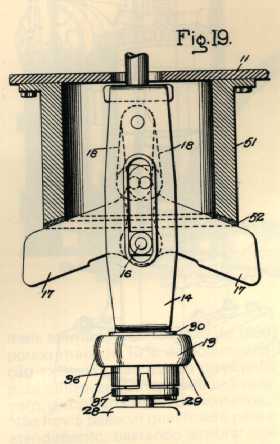 Disseminação do conhecimento pela descrição detalhada da invenção;
Após a expiração do prazo de vigência, a patente cai em domínio público e está livre para ser utilizada.
Fonte: Palestra INPI
FUNÇÕES BÁSICAS DAS PATENTES
GARANTIR A POSSIBILIDADE DO JUSTO

RETORNO DE INVESTIMENTO EM PESQUISA, DESENVOLVIMENTO E PRODUÇÃO, ATRAVÉS DA CONCESSÀO DE POSIÇÃO EXCLUSIVA, LEGALMENTE RECONHECIDA E POR TEMPO LIMITADO;

ENCORAJAR O PRONTO E ADEQUADO CONHECIMENTO PÚBLICO DE NOVAS TECNOLOGIAS.
Fonte: Hilda Maria Salomé Pereira - USP
Vantagens de Utilização do Sistema de Patentes
Crescimento anual aproximado de 500 mil documentos de patentes no mundo;

70% da tecnologia tem divulgação exclusiva por patentes; o restante tem publicação em outros meios, como periódicos e seminários;

Abrange todos os campos tecnológicos com estrutura uniforme;

Contém a informação mais recente em relação ao estado da técnica
Solução de problemas técnicos;
Utilização em P&D, sem duplicação de esforços;
Direcionamento da pesquisa, identifica novas soluções, pessoas e empresas atuantes na área;
Avaliação das oportunidades de mercado com mapeamento de tecnologias passíveis de aquisição ou licenciamento
Fonte: Palestra INPI
O que é patenteável?
É patenteável a matéria que atender aos requisitos de patenteabilidade:

NOVIDADE
ATIVIDADE INVENTIVA
APLICAÇÃO INDUSTRIAL

O que não é patenteável:
Ideias
Lei da natureza
Princípios científicos
Tipos de Patente
INVENÇÃO INDUSTRIAL
nova relação de causalidade não encontrada na natureza + utilidade da invenção
proteção ao efeito técnico por 20 anos
MODELO DE UTILIDADE
nova forma ou disposição envolvendo ato inventivo que resulte em melhoria funcional do objeto (forma + função técnica)
Proteção à forma por 15 anos
Ex.: Tesoura para canhoto
[Speaker Notes: Certificado de Adição de Invenção (C): O certificado de adição de invenção é um aperfeiçoamento ou desenvolvimento introduzido no objeto de determinada invenção. A proteção é cabível para o depositante ou titular da invenção anterior a que se refere (Art. 76 da LPI). (Fonte: www.inpi.gov.br)]
Tipos de Patente
Tipos de patentes quanto ao objeto
Patente de processo: Quando a tecnologia consiste na utilização de certos meios para alcançar um resultado técnico através da ação sobre a natureza, tem-se no caso uma patente de processo 
A patente de processo dá a exclusividade do uso dos meios protegidos na produção do resultado assinalado - mas não dá, necessariamente, a exclusividade sobre o resultado, desde que ele possa ser gerado por outro processo

Patente de produto: relativa a um objeto físico determinado
A proteção do produto (a chamada reinvidicação per se) garante ao titular a exclusividade do mesmo, quer como seja ele produzido
[Speaker Notes: Quando a tecnologia consiste na utilização de certos meios para alcançar um resultado técnico através da ação sobre a natureza, tem-se no caso uma patente de processo . Assim, o conjunto de ações humanas ou procedimentos mecânicos ou químicos necessários para se obter um resultado (aquecer, acrescer um ácido, trazer o produto a zero absoluto) serão objeto desse tipo de patente.
Não existe até agora nas leis de patentes a proteção aos "processos mentais" como as equações, as técnicas de venda, etc. Segundo a doutrina clássica, é necessária a ação sobre a natureza - fisicamente - para se ter um objeto patenteável. Veja-se acima, a noção de utilidade industrial e, adiante, a noção das idéias em Direito Autoral. A noção de "processo" pode ser mais bem expressa pelo termo "meio": são os agentes órgãos e procedimentos que levam à obtenção seja de um produto, seja de um resultado. Vide Burst e Chavanne, Droit de La Propriété Industrielle, Ed. Dalloz., nr. 47.]
Certificado de Adição
Para propiciar o fluxo contínuo de pesquisa, sem prejudicar a iniciativa de depositar imediatamente o pedido de patente, pode ser uma patente de aperfeiçoamento ou certificado de adição.
o Certificado de Adição de invenção visa garantir a proteção de desenvolvimentos de uma mesma solução técnica, obtidos após o depósito do pedido, mas que não se constituam em invenção nova, por carência de atividade inventiva em face da patente aditivada
Desenho Industrial
O registro de Desenho Industrial protege os aspectos ornamentais de um objeto (aparência).

Abrange tanto a sua forma tridimensional quanto os aspectos bidimensionais, como estampas e padrões aplicados.

Você pode pedir esse registro se tiver criado, por exemplo, a nova forma plástica de um relógio, brinquedo, veículo, embalagem ou até o padrão de linhas e cores de uma estampa de tecido.

A legislação brasileira prevê a proteção de até 20 objetos por pedido, desde que sejam variações do mesmo objeto. 

Proteção à forma por 10 anos, prorrogáveis por mais 3 períodos 
de 5 anos.
Inventores e Detentores das Patentes
Depositante usualmente tem o direito legal sobre a patente
Um ponto importante é o endereço do depositante. Ex. Firmas multinacionais (matriz versus filial).  
A informação sobre os inventores pode dar a ideia da localização geográfica, extensão do grupo de pesquisa, e de como o processo de invenção é internacionalizado.
Jones (2009),  constatou que nos EUA tem havido um aumento no tamanho do time de pesquisadores (1,7 em 1957 para 2,2 em 1999), juntamente com o aumento da idade em que a primeira invenção é feita.
Inventor único, no entanto, é predominante.
Quem patenteia?
Empresas patenteiam mais do que publicam 
Pesquisadores universitários publicam muito mais que patenteiam ( Meyer, 2000). 
80% das patentes são concedidas às grandes empresas, enquanto 20% são concedidas a pequenas firmas e a indivíduos (Pavitt, 1998). 
Crescente participação das universidades americanas no depósito de patentes (Stephan, 2010). 
Brasil:  a  estrutura de C&T é dependente do setor público (maior importância das universidades no depósito de patentes).
Patentes  X  Segredo Industrial
Patentes:
Exclusividade de Exploração;
Suporte para Ações Judiciais;
Licenciamento / Cessão / Venda.
Segredo Industrial:
Vantagens restritas ao tempo de permanência em sigilo;
Risco de terceiros chegarem à ideia;
Pessoas envolvidas e contratos de trabalho.
Fonte: Palestra INPI
Informações Extraídas de Patentes
Levantamento de capacitação tecnológica com identificação de técnicas específicas;
Levantamento das tecnologias em nível mundial por empresa, inventor, assunto;
Mapeamento de citações em patentes, o que permite o rastreamento de tecnologias;
Análise de famílias de patentes: Verifica os países onde ocorreram depósitos das tecnologias
usca proteção para uma mesma invenção.
Fonte: Palestra INPI
Informação: Aspecto Técnico-Econômico
Identificação de tecnologias alternativas: Visão do mercado internacional de tecnologia.
Identificação de tecnologias emergentes: Tendências de mercado, previsão de novos produtos.
Fundamento para investimento: Melhores condições de compra de tecnologia.
Análise de Validade: Verifica se a tecnologia está disponível nos diversos escritórios de PI
Fonte: Palestra INPI
Patentes das Empresas Mais Inovadoras instaladas no Brasil
LEI DE INOVAÇÃO - ESTÍMULO À PARTICIPAÇÃO DA “ICT” NA INOVAÇÃO
ART. 7º: ICT pode obter direito de uso ou exploração de criação protegida.
ART. 11: ICT pode ceder direitos sobre criação ao criador.
ART. 12: servidor de ICT tem que manter sigilo
ART. 13: criador(es) devem receber 5% - 33% do ganho econômico da ICT com TT e licenciamento
ART. 18: ICT deve prever $ para a gestão da PI em seu orçamento
DESAFIO DAS ICT’S BRASILEIRAS:
COMO INCORPORAR NO DIA A DIA DA PESQUISA AS  ATIVIDADES DE PROSPECÇÃO E PROTEÇÃO AOS DESENVOLVIMENTOS REALIZADOS 
Realizar a busca previa de patentes sobre os temas das pesquisas
Utilizar patentes como fontes de informação
Realizar depositos das patentes antes da Defesa da Tese e/ou publicação de Artigos Cientificos
DESAFIO DAS ICT’S BRASILEIRAS:
COMO FOMENTAR A INOVAÇÃO E O EMPREENDEDORISMO ENTRE SEUS DOCENTES, PESQUISADORES E ALUNOS DE PÓS-GRADUAÇÃO E CUMPRIR O ESTATUTO DOS FUNCIONARIOS PÚBLICOS?

ELIMINAR O CONFLITO DE INTERESSES ENTRE PESQUISADOR EMPREENDEDOR / PESQUISADOR COORDENADOR DE PESQUISAS INSTITUCIONAIS
Modelo Inglês: o docente pode abrir empresa licenciando diretamente da universidade suas invenções. Mantem seu vínculo de trabalho com a universidade, porém em  “outra linha de pesquisa”.  
Condição para manter o vinculo de trabalho com a universidade é que o  seu antigo laboratorio (unidade com a qual passará a ser conveniado enquanto empresário) passa a ser de responsabilidade de outro pesquisador .
Antes de finalizar o tema de uma pesquisa  realize uma busca em bases de patentes
Dados de Patentes
http://www.uspto.gov/web/offices/ac/ido/oeip/taf/naics/naics_own_wg5/02naics_own_wg.htm

http://www.uspto.gov/web/offices/ac/ido/oeip/taf/naics/naics_stc_fg5/naics_stc_fg.htm

http://www.uspto.gov/web/offices/ac/ido/oeip/taf/ec_dps_is_efh.htm#PartB

http://www.oecd.org/sti/inno/oecdpatentdatabases.htm#indicators

http://www.mct.gov.br/index.php/content/view/350928.html
Referências:
AZEVEDO, G. C. I. Spin-offs acadêmicas e a inovação: estudos de caso da USP e UFSCar. In: SIMPÓSIO DE GESTÃO DA INOVAÇÃO TECNOLÓGICA. 23. 2004, Curitiba. Anais...Curitiba. USP/PGT, 2004, p.844-857.
Barbosa, Denis Borges. Tipos de Contratos de propriedade industrial e transferência de tecnologia. (2002) Disponível em http://denisbarbosa.addr.com/130.doc#_Toc14276055
BOZEMAN, B. Technology transfer and public policy: a review of research and theory. Research Policy, Amsterdam, v. 29, p. 627-655, 2000. CAPART, G.; SANDELIN, J. Models of, and missions for, transfer offices from public research organizations. Disponível em: <http://otl.stanford.edu/documents/JSMissionsModelsPaper-1.pdf/>. Acesso em: 01 abr. 2011. 
CHESBROUGH, H. The era of open innovation. MIT Sloan Management Review, Cambridge, v. 44, p. 35-41, 2003. 
CYSNE, F. P. Transferência de tecnologia entre universidade e indústria. Encontros Bibli, Universidade Federal de Santa Catarina. n. 20, 2.sem. 2005.
DIAS, D.E. Apresentação Agência USP Inovação. 2008.
Dias A. Modelo de gestão de transferência tecnológica na USP e na Unicamp. Ribeirão Preto: Universidade de São Paulo; 2011.
FRIEDMAN, J.; SILBERMAN, J. University technology transfer: do incentives, management and location matter?. Journal of Technology Transfer, n. 28, p.17-30, 2003.
ETZKOWITZ, H.; LEYDESDORFF, L. The dynamics of innovation: from national systems and “mode 2” to a triple helix of university-industry-government relations. Research Policy, v.29, p.109-123, 2000. 
ETZKOWITZ, H. The evolution of the entrepreneurial university. International Journal Technology and Globalization, v.1, n.1, p. 64-77, 2004. 
JASINSKI, A.H. Barriers for technology transfer in transition economies: results of empirical studies. In: TRIPLE HELIX. 5. 2005, Turin. Anais..... Turin, Fundação Rosselli: 2005.
GARNICA, L. A. G. Transferência de tecnologia e gestão da propriedade intelectual em universidades públicas no estado de São Paulo. 2007. 203 f. Dissertação (Mestrado em Engenharia de Produção)-Universidade Federal de São Carlos, São Carlos, 2007.
GARNICA, L. A. ; PRADO, F. O. ; ENTORNO, D.D. ; MASSAMBANI, O. . Incorporando Boas Práticas Internacionais à Gestão da Inovação da Universidade de São Paulo - USP. In: XXV Simpósio de Gestão da Inovação Tecnológica - ANPAD, 2008, Brasília. Anais do XXV Simpósio de Gestão da Inovação Tecnológica - ANPAD, 2008. 
Garnica L. Transferência de tecnologia e gestão da propriedade intelectual em universidades públicas no estado de São Paulo. São Carlos: Universidade Federal de São Carlos; 2007
Garnica L, Torkomian A. Gestão de tecnologia em universidades: uma análise do patenteamento e dos fatores de dificuldades e de apoio à transferência de tecnologia no Estado de São Paulo. Gestão & Produção. 2009;16(4):624-38.
KUMAR, U; KUMAR, V.; DUTTA, S.; FANTAZY, K. State sponsored large scale technology transfer projects in a developing country context. The Journal of Technology Transfer, Indianapolis, v. 32, p. 629-644, 2007.
MARKMAN, G.D. et al. Innovation speed: Transferring university technology to market. Research Policy, v.34, jul. 2005. Article in press.
MASSAMBANI, O. Apresentação em Conferência Internacional de Direito. UFSC. Florianópolis, 2006.
NUCHERA, A. H.; SERRANO, G. L.; MOROTE, J. P. La gestión de la innovación y la tecnología en las organizaciones. Madrid: Ediciones Pirámide, 2002. 
PORTO, G.S. (Coord.) Inovação e Empreendedorismo, Elsevier, 2013.
Prado F, Garnica L, Entorno D, Massambani O. Technology transfer in a public brazilian university. Triple Helix VIII International Conference on University, Industry and Government Linkages; 2010; Madri.
REISMAN, A.  Transferência de Tecnologia: Uma Taxonomia Multidisciplinar. The International Journal of Management Science, 2004.
Rohrbeck, R .Technology Scouting - a case study on the Deutsche Telekom Laboratories. ISPIM-Asia Conference, New Delhi, India, 2007
Rothwell, R. (1994); Towards the fifth-generation innovation process. International Marketing Review, v. 11, n. 1, p. 7-31. 
SIEGEL, D. S.; WALDMAN, D. ; LINK, A. Assessing the impact of organizational pratices on the relative productivity of university technology transfer offices: an exploratory study. Research Policy, v.32, n.1, p.27-48, 2003. 
SIEGEL, D.; WALDMAN, D.; LINK, A. Assessing the impact of organizational practices on the relative productivity of university technology transfer offices: an exploratory study. Research Policy, Amsterdam, v. 32, p. 27-48, 2003. 
SOUZA, A.S. O PROCESSO DE TRANSFERÊNCIA DE TECNOLOGIA MATRIZFILIAL, MECANISMOS DE APRENDIZAGEM E A ACUMULAÇÃO DE COMPETÊNCIAS TECNONOLÓGICAS: O CASO KNAPP SUDAMÉRICA LOGÍSTICA E AUTOMAÇÃO LTDA. Dissertação de Mestrado. UFPR. 2006.
TORKOMIAN, A. L. V. Panorama dos núcleos de inovação tecnológica no Brasil. In: SANTOS, M. E. R.; TOLEDO, P. T. M.; LOTUFO, R. A. (Org.). Transferência de tecnologia. Campinas: Komedi, 2009. p. 21-37.